AMSE318 midterm with python
49004547 Seokjee SHIN
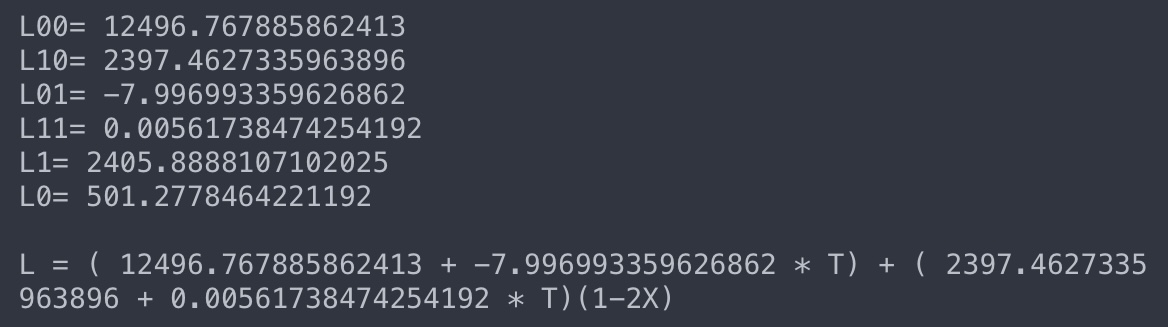 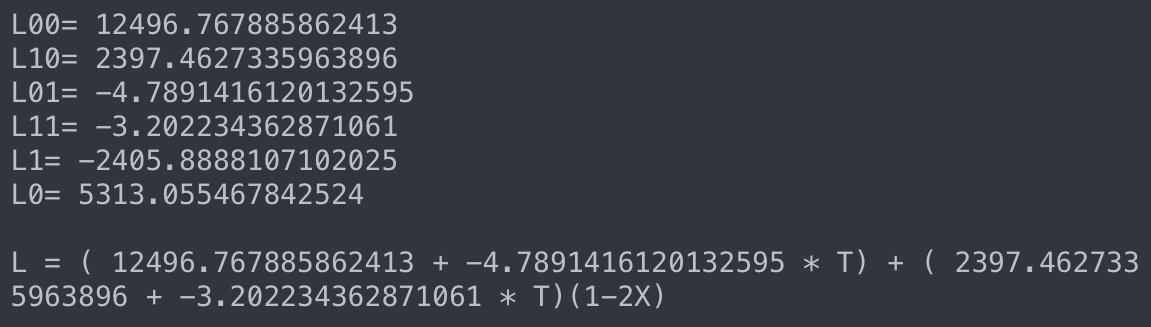 Liquid State of Kssub-regular solution
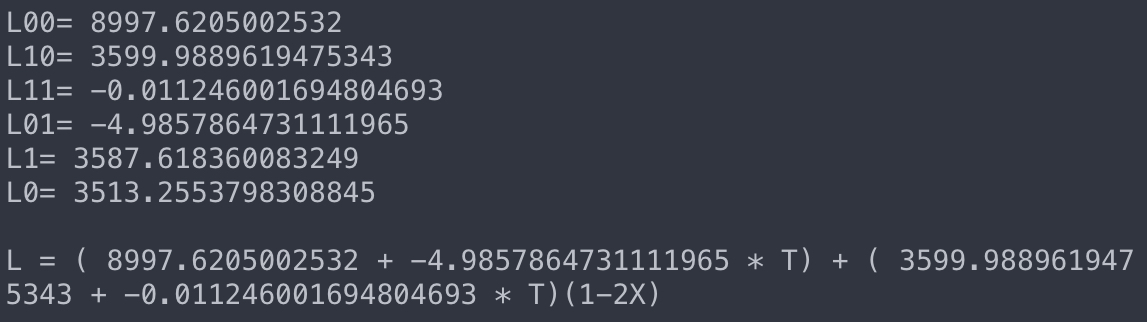 FCC of Kssub-regular solution
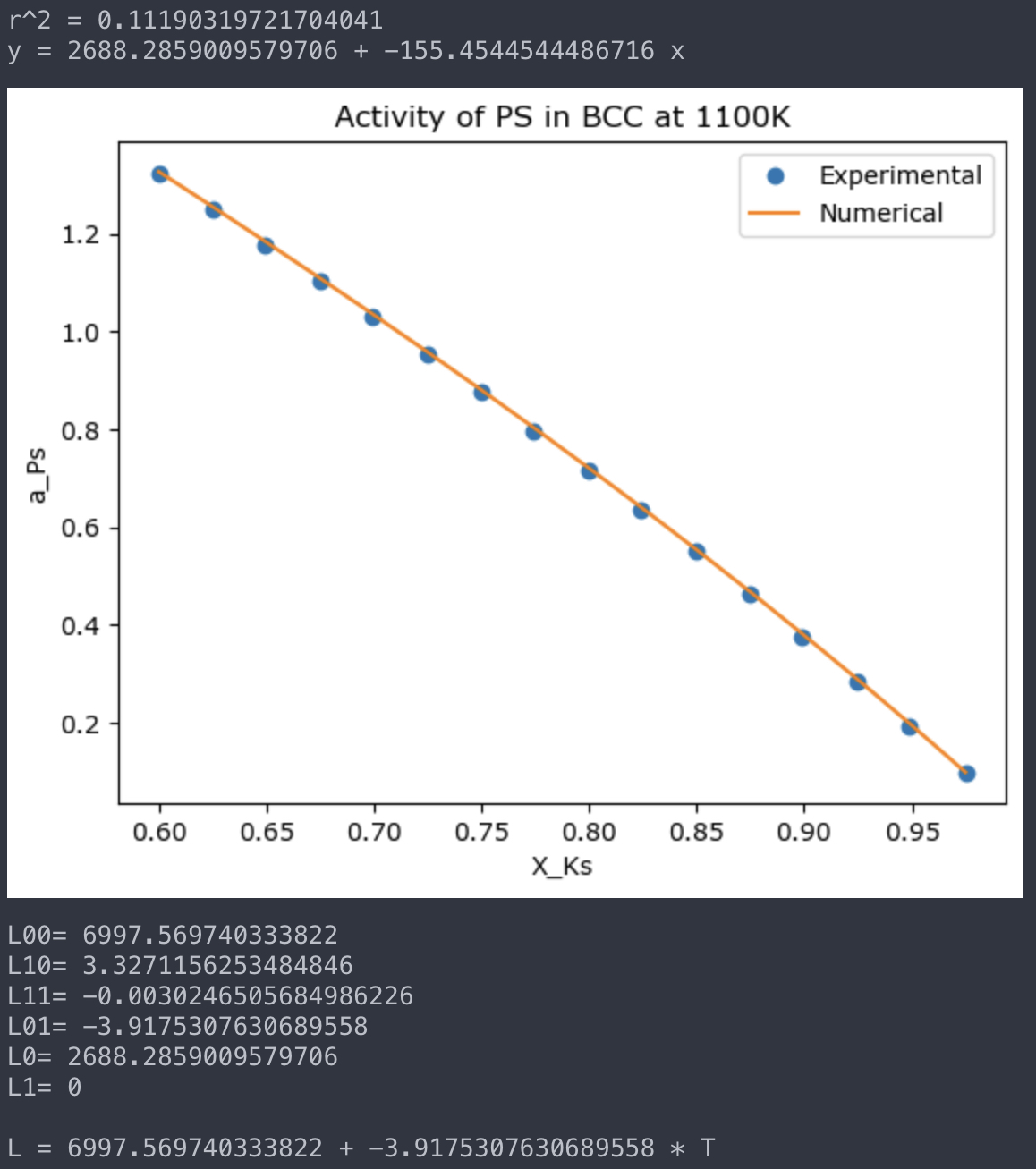 BCC of Psregular solution (L1 = 0)
2023
AMSE318 HW5 WITH PYTHON
3
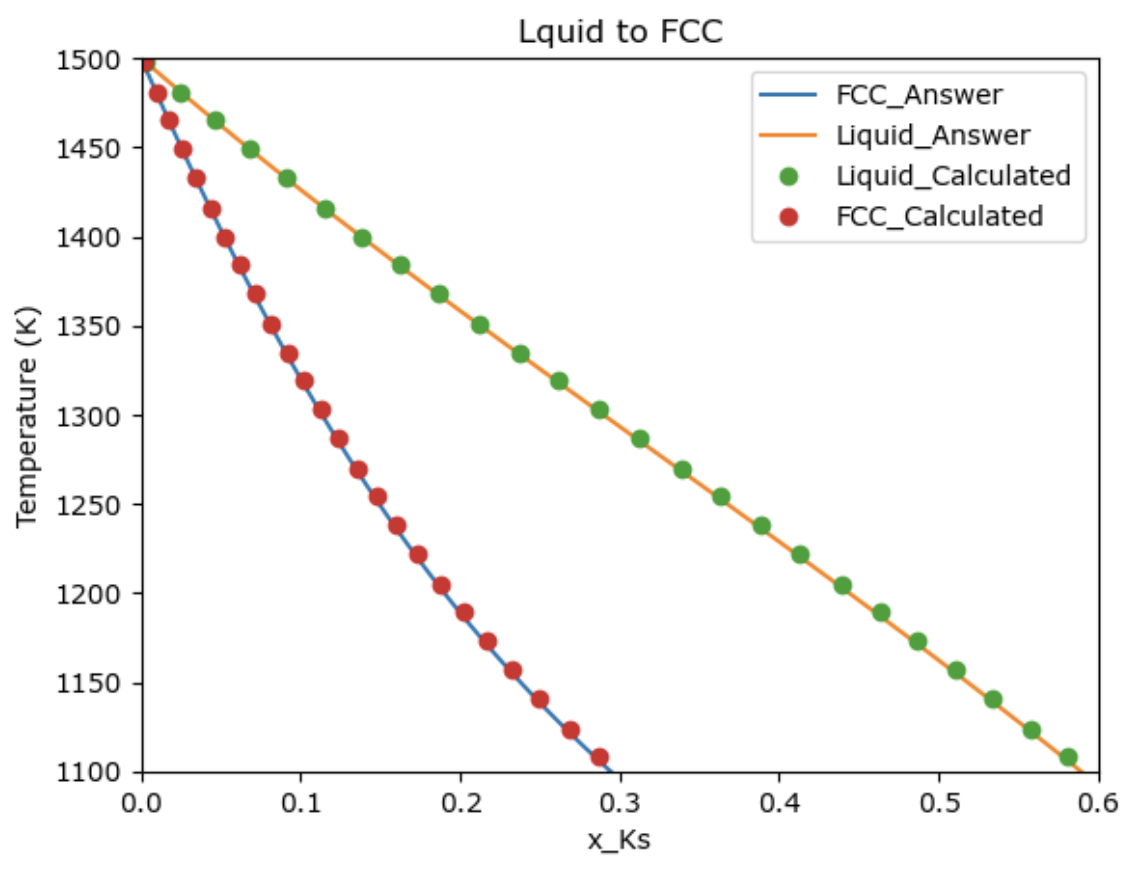 Liquid to FCC
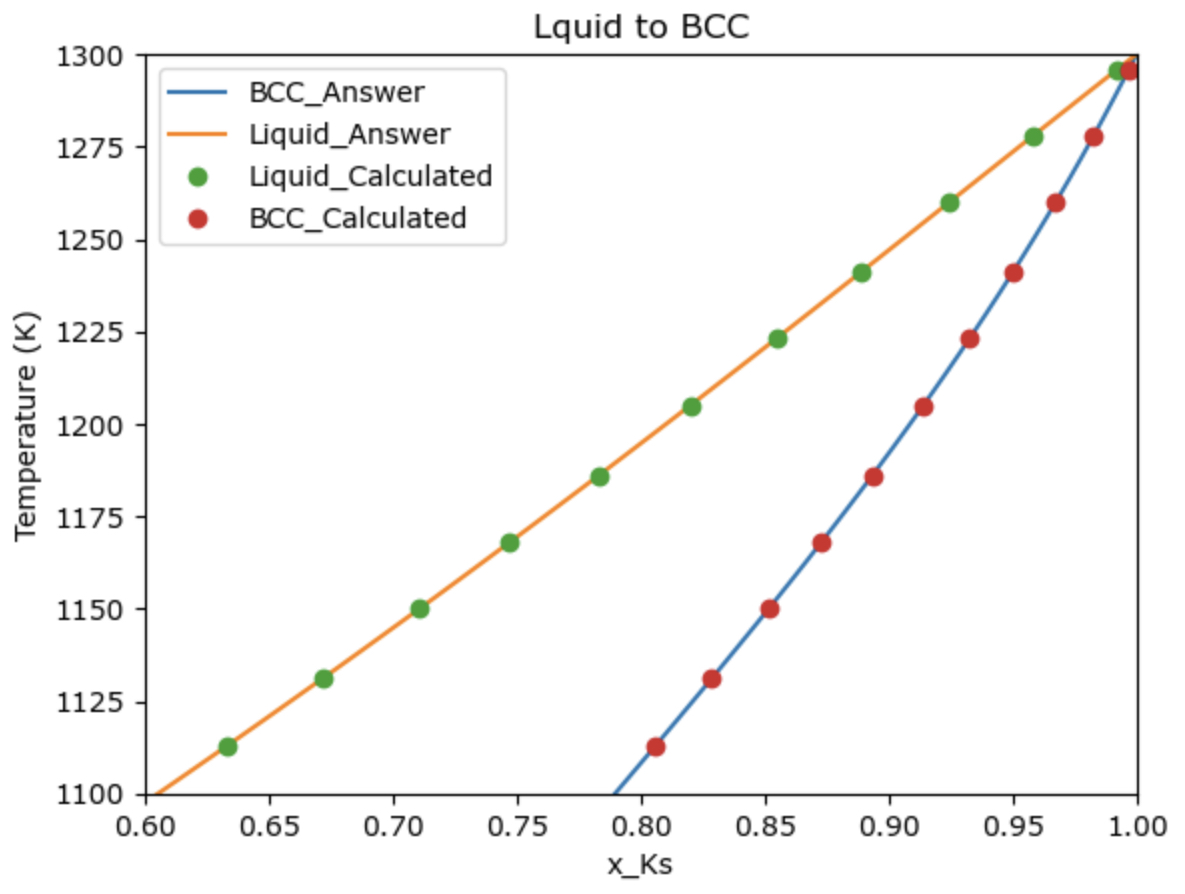 Liquid to bCC
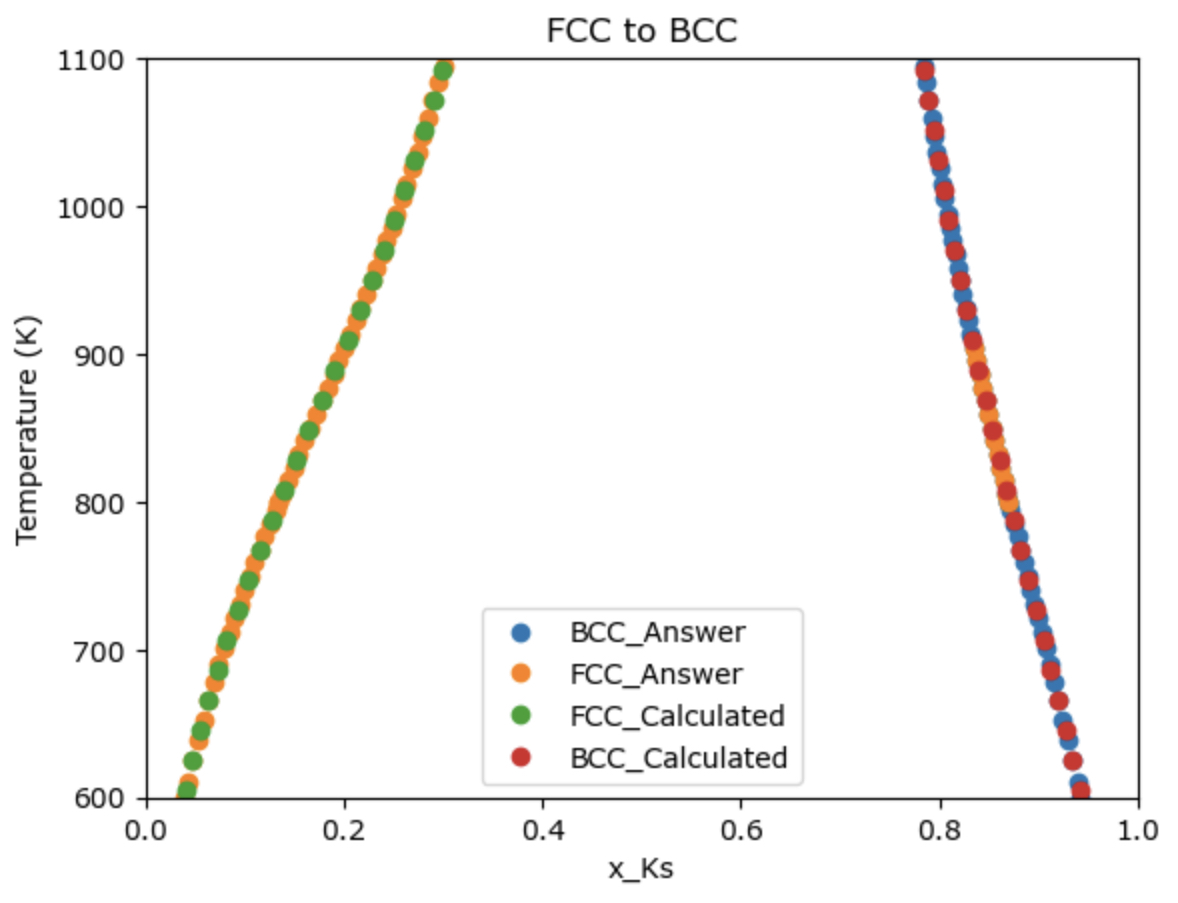 FCC to bCC
2023
AMSE318 HW5 WITH PYTHON
7
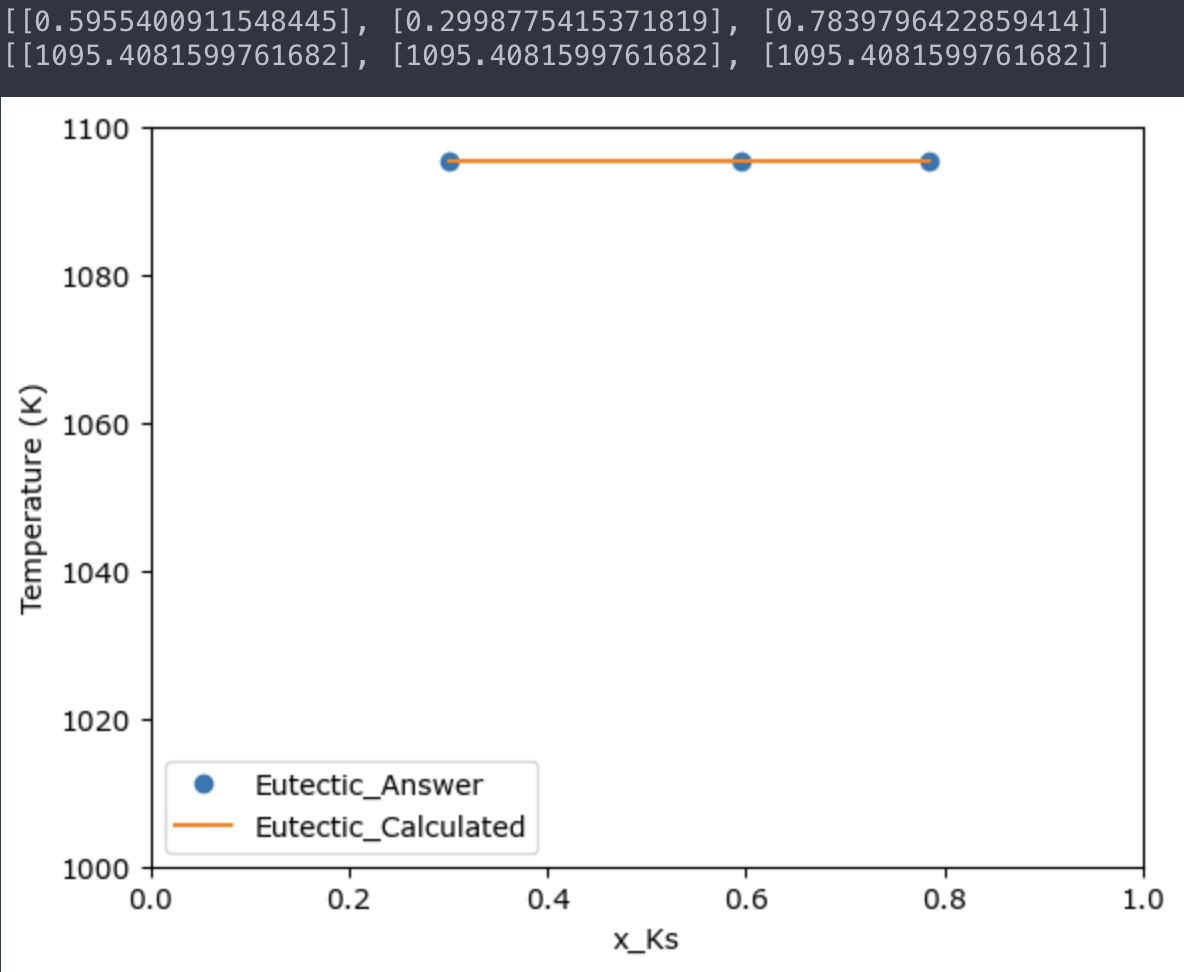 Liquid
Liquid + FCC
Liquid + BCC
Eutectic system
BCC
FCC
FCC + BCC
Conclusion
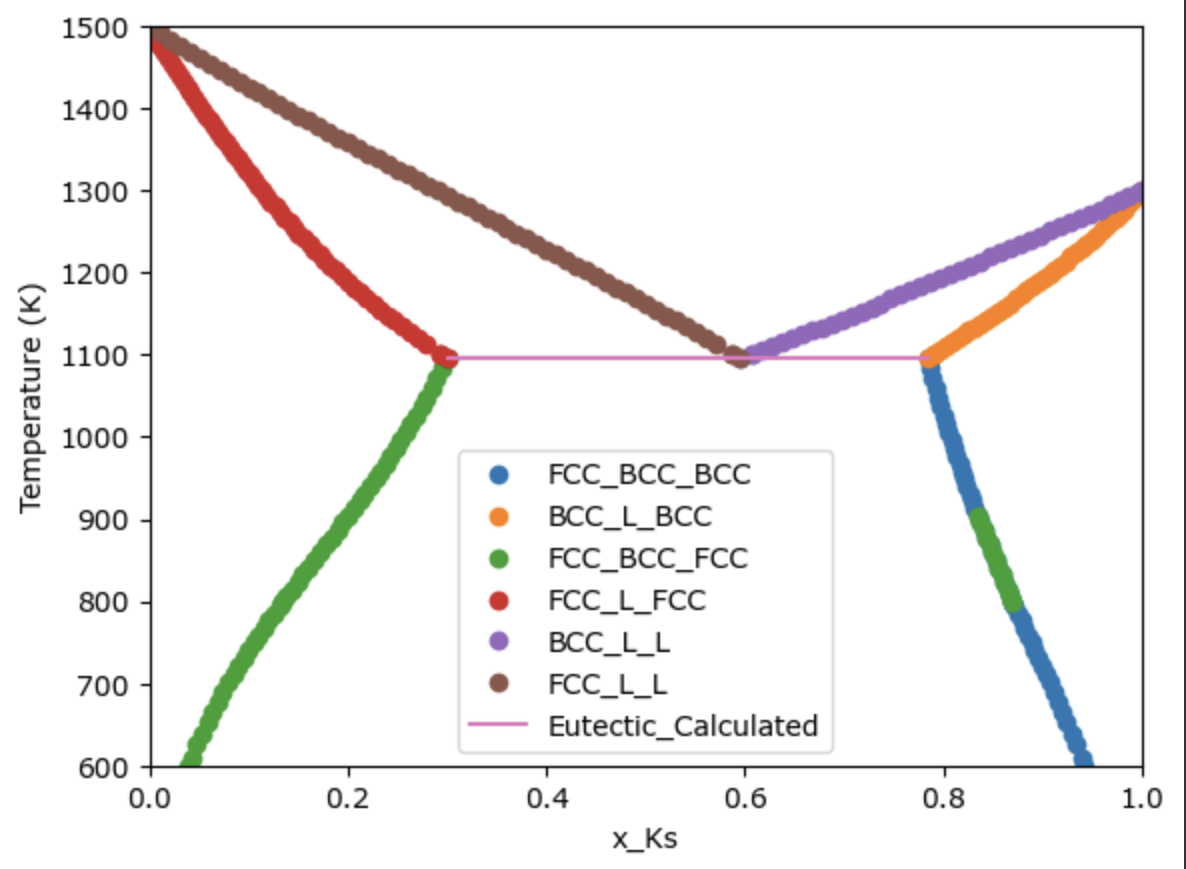 conclusion
Liquid
Liquid + FCC
Liquid + BCC
BCC
FCC
FCC + BCC
The cause of the errors were typo and mis-derivation of equations in the code